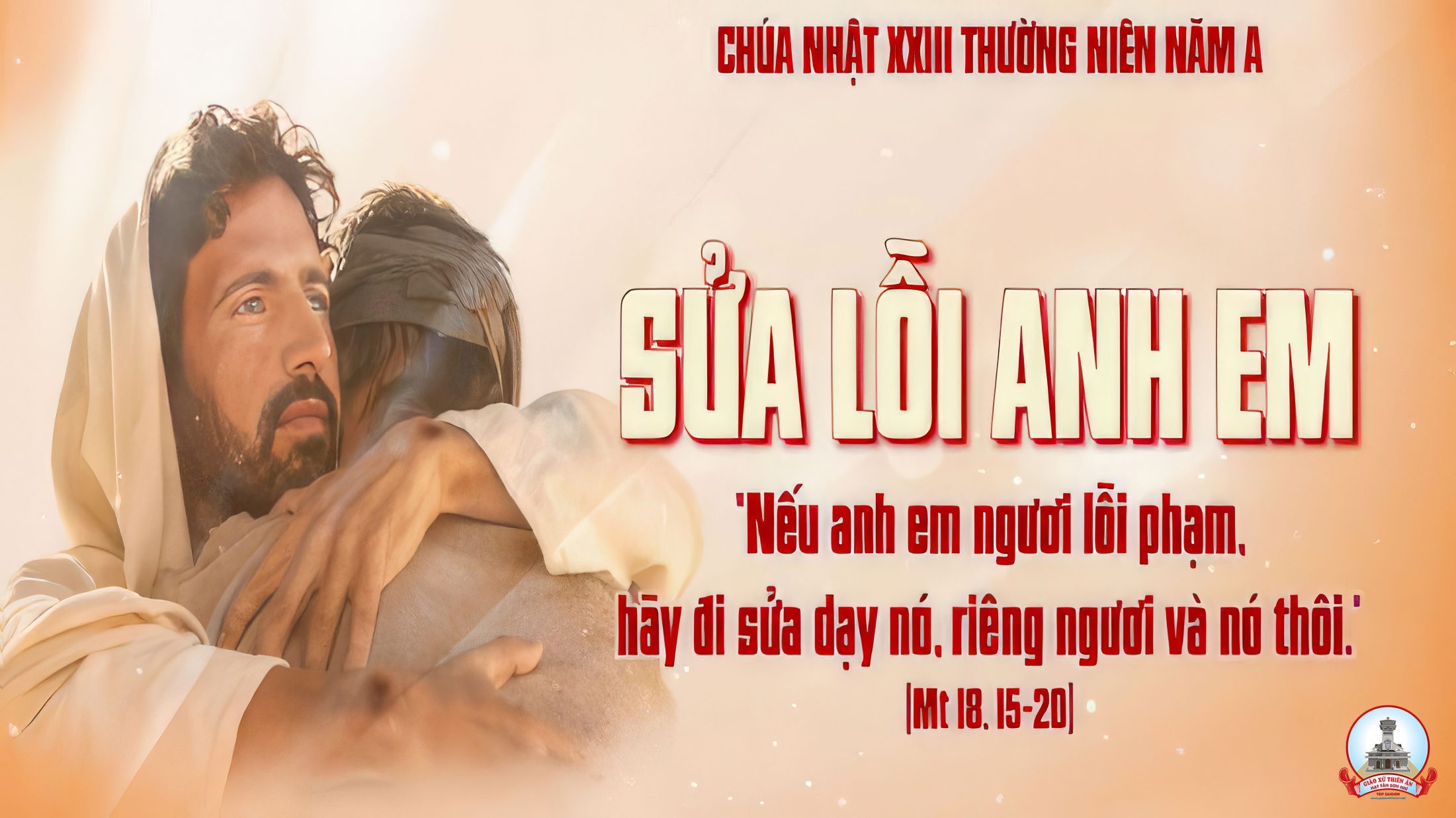 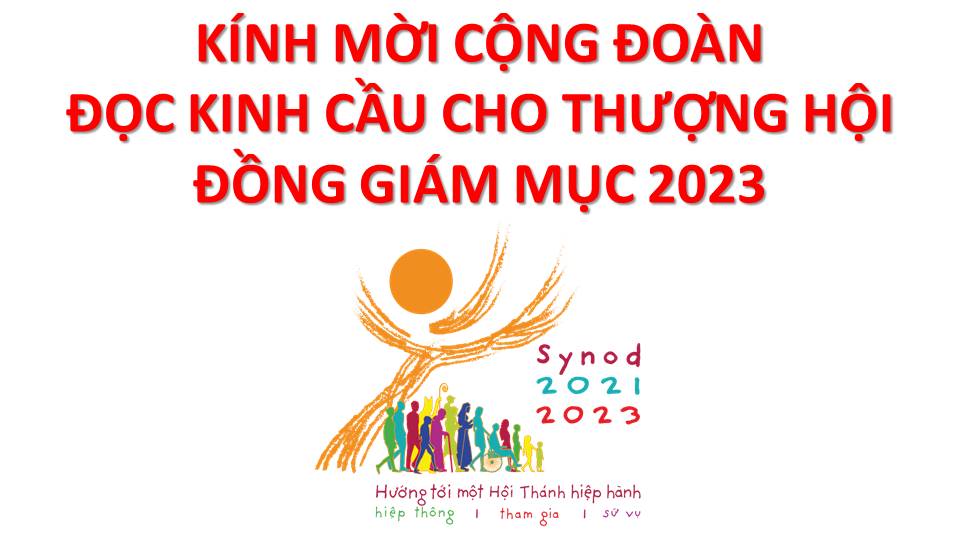 Lạy Chúa Thánh Thần là Ánh sáng Chân lý vẹn toàn,Chúa ban những ân huệ thích hợp cho từng thời đại, và dùng nhiều cách thế kỳ diệu để hướng dẫn Hội Thánh,
này chúng con đang chung lời cầu nguyện cho cácGiám mục, và những người tham dự Thượng Hội đồng Giám mục thế giới.
Xin Chúa làm nên cuộc Hiện Xuống mới trong đời sống HộiThánh, xin tuôn tràn trên các Mục tử ơn khôn ngoan và thông hiểu, gìn giữ các ngài luôn hiệp thông với nhau trong Chúa,
để các ngài cùng nhau tìm hiểu những điều đẹp ý Chúa, và hướng dẫn đoàn Dân Chúa thực thi những điều Chúa truyền dạy.
Các giáo phận Việt Nam chúng con, luôn muốn cùng chung nhịp bước với Hội Thánh hoàn vũ, xin cho chúng con biết đồng cảm với nỗi thao thức của các Mục tử trên toàn thế giới, ngày càng ý thức hơn về tình hiệp thông,
thái độ tham gia và lòng nhiệt thành trong sứ vụ của Hội Thánh, nhờ lời chuyển cầu của Đức Trinh Nữ Maria, Nữ Vương các Tông đồ và là Mẹ của Hội Thánh,
Chúng con dâng lời khẩn cầu lên Chúa, là đấng hoạt động mọi nơi mọi thời, trong sự hiệp thông với Chúa Cha và Chúa Con, luôn mãi mãi đến muôn đời. Amen.
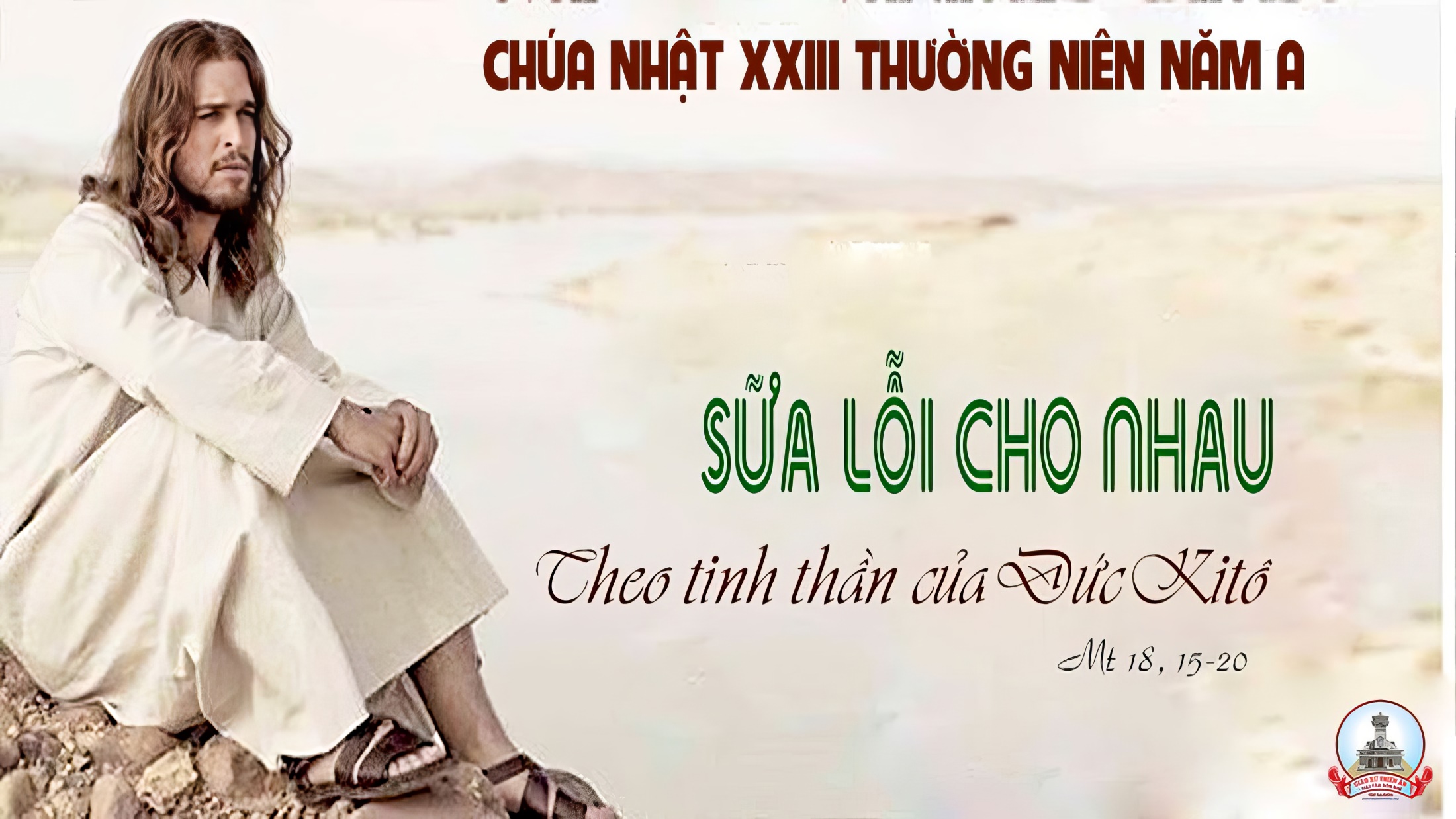 Ca Nhập LễCON SẼ BƯỚC LÊN BÀN THỜHoàng Phúc – Hoàng Ngô
Đk: Con sẽ bước lên bàn thờ, vì chính Chúa làm tuổi xuân ca khúc hân hoan. Con sẽ bước lên bàn thánh tế lễ mình làm của lễ hy sinh.
Tk1: Này hồn tôi ơi sao xao xuyến đau thương? Tứ vi địch thù vây hãm lo gì. Có Chúa trong thành địch thù tan nát hết. Chúa trong lòng ta lo lắng gì hồn tôi ơi.
Đk: Con sẽ bước lên bàn thờ, vì chính Chúa làm tuổi xuân ca khúc hân hoan. Con sẽ bước lên bàn thánh tế lễ mình làm của lễ hy sinh.
Tk2: Từ hừng đông lên cho đến hết đêm thâu, sống trong lâu đài ơn thánh nhiệm mầu. Chính Chúa gia nghiệp và nguồn ơn cứu thoát, Chúa dắt dìu tôi trong sáng thật về trời cao.
Đk: Con sẽ bước lên bàn thờ, vì chính Chúa làm tuổi xuân ca khúc hân hoan. Con sẽ bước lên bàn thánh tế lễ mình làm của lễ hy sinh.
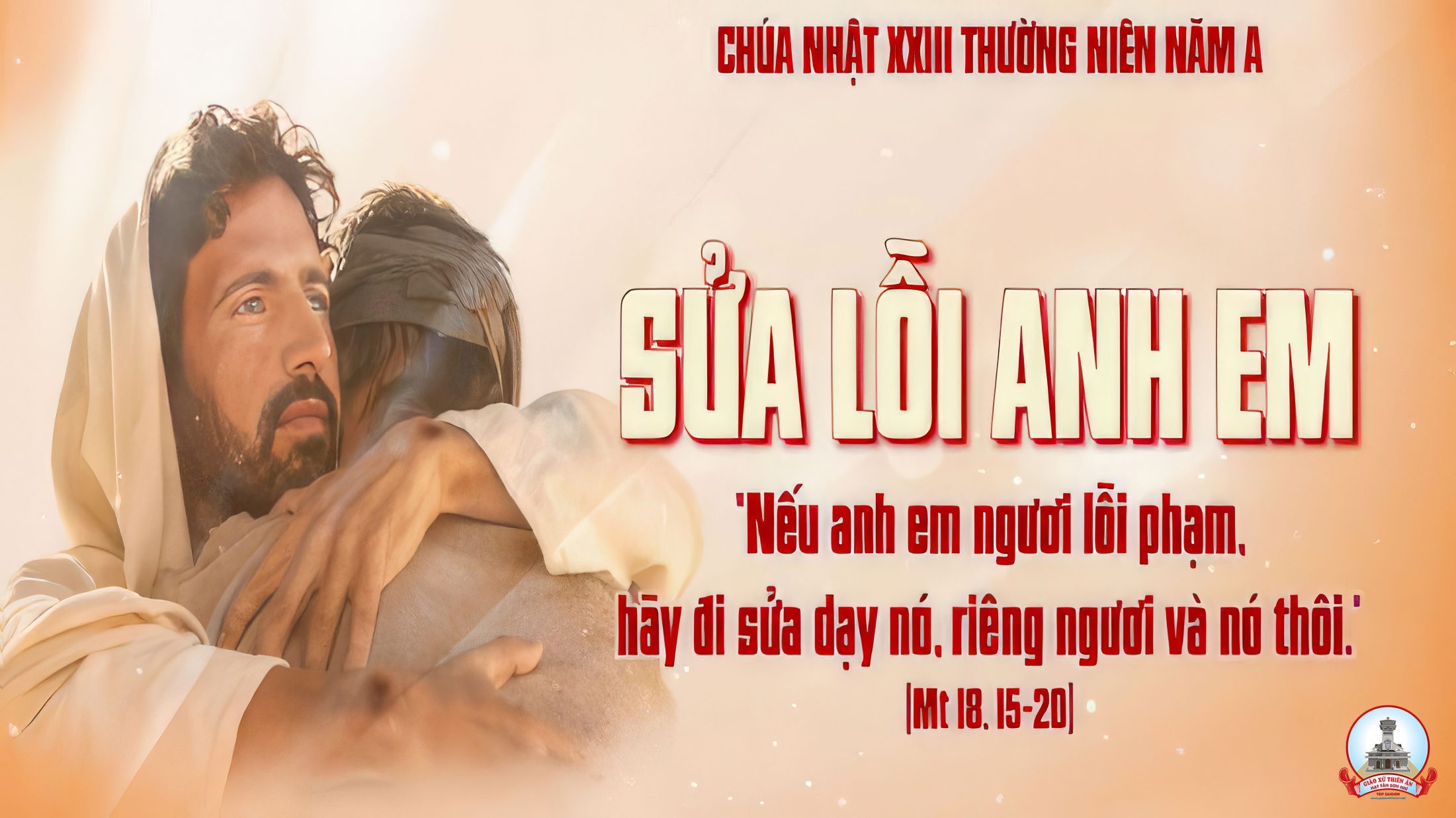 KINH VINH DANH
Ca Lên Đi 2
Chủ tế: Vinh danh Thiên Chúa trên các tầng trời. Và bình an dưới thế, bình an dưới thế cho người thiện tâm.
Chúng con ca ngợi Chúa. Chúng con chúc tụng Chúa. Chúng con thờ lạy Chúa. Chúng con tôn vinh Chúa. Chúng con cảm tạ Chúa vì vinh quang cao cả Chúa.
Lạy Chúa là Thiên Chúa, là Vua trên trời, là Chúa Cha toàn năng. Lạy Con Một Thiên Chúa, Chúa Giê-su Ki-tô.
Chúa xoá tội trần gian, xin nhận lời chúng con cầu khẩn. Chúa ngự bên hữu Đức Chúa Cha, xin thương, xin thương, xin thương xót chúng con.
Vì lạy Chúa Giê-su Ki-tô, chỉ có Chúa là Đấng Thánh, chỉ có Chúa là Chúa, chỉ có Chúa là Đấng Tối Cao, cùng Đức Chúa Thánh Thần trong vinh quang Đức Chúa Cha. A-men. A-men.
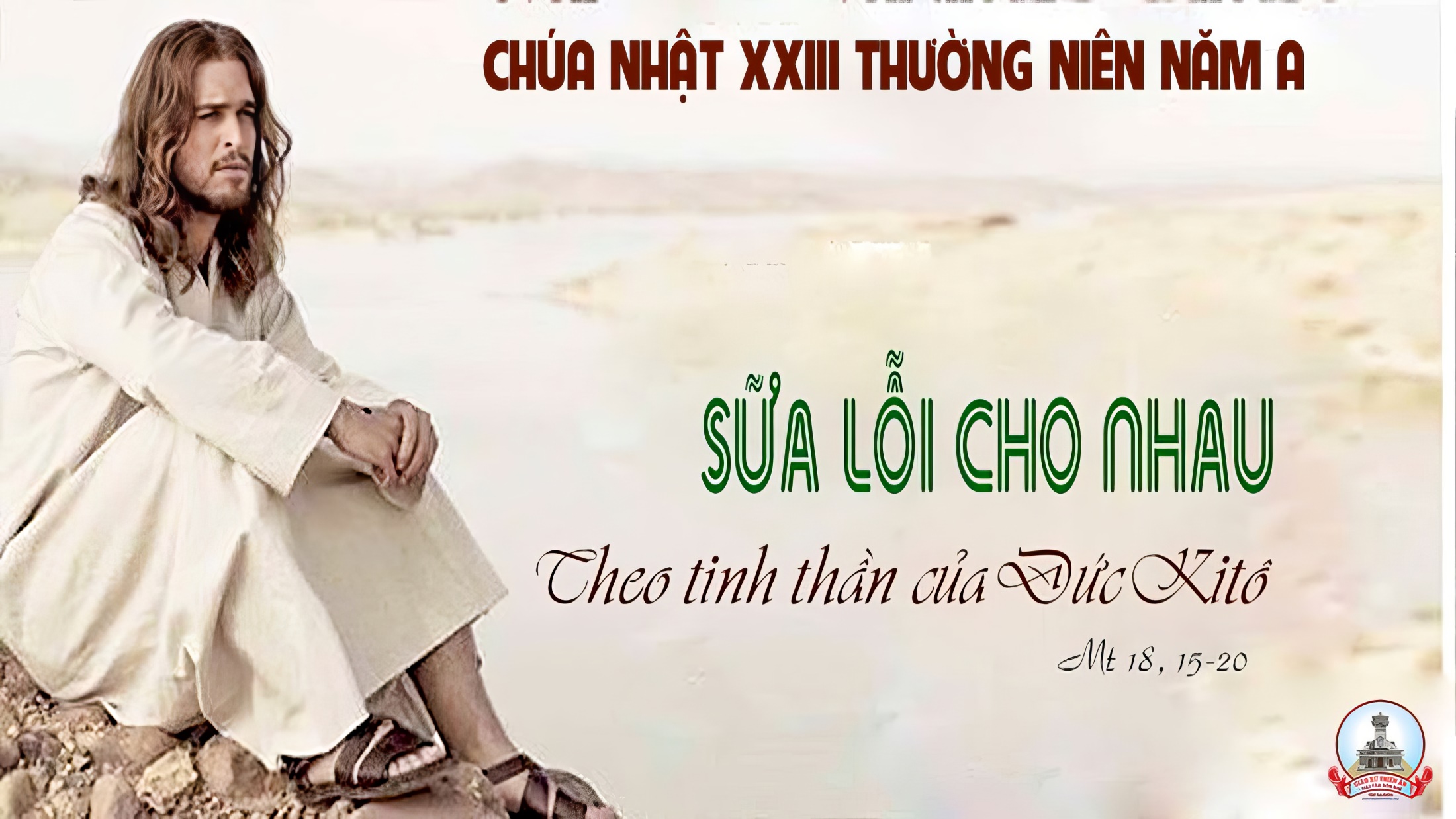 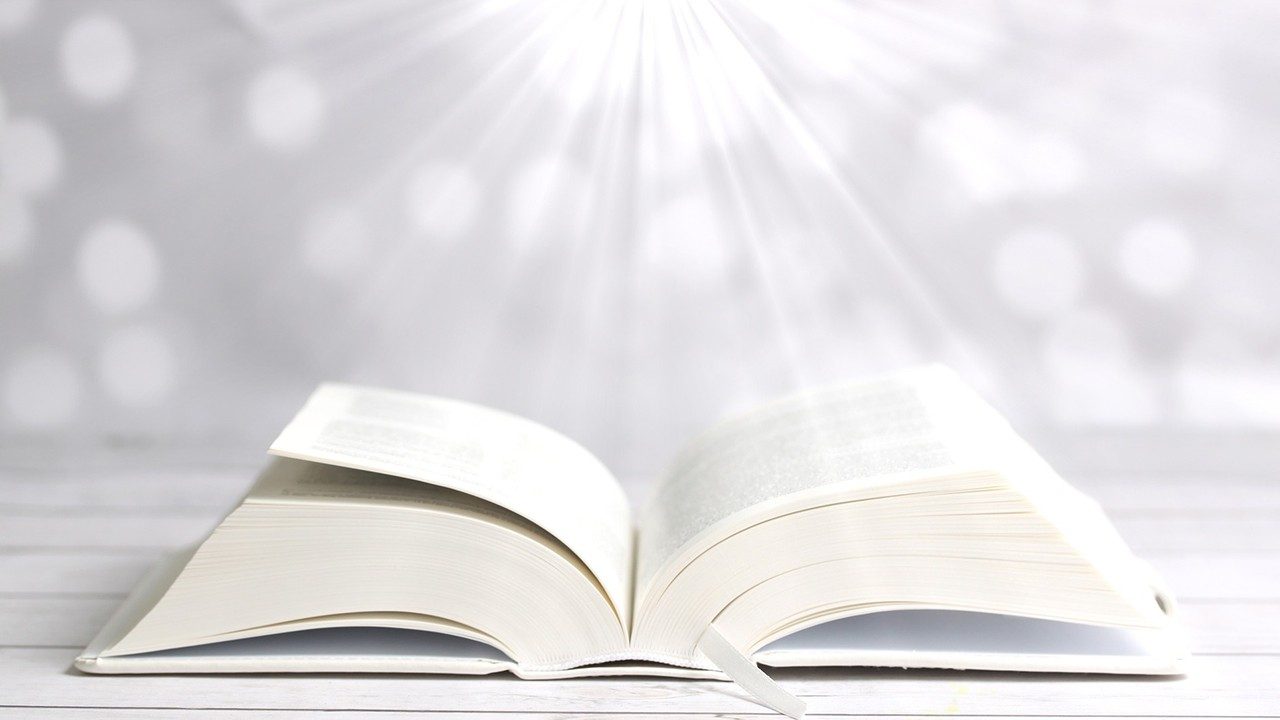 Bài đọc 1.
Bài trích sách ngôn sứ Ê-dê-ki-en.
Nếu ngươi không nói để cảnh cáo đứa gian ác,
Thì máu nó, Ta sẽ đòi ngươi.
Thánh Vịnh 94Chúa Nhật XXIII Thường NiênNăm A
Đk: Hôm nay ước gì anh em nghe tiếng Chúa phán: Các ngươi chớ cứng lòng.
Tk1: Hãy đến đây ta reo vui mừng Chúa, tung hô Ngài, Núi đá độ trì ta. Vào trước Thánh Nhan ta dâng lời cảm tạ, cùng tung hô theo muôn tiếng đàn ca.
Đk: Hôm nay ước gì anh em nghe tiếng Chúa phán: Các ngươi chớ cứng lòng.
Tk2: Hãy cúc cung nơi Tôn Nhan phục bái, tiến bước vào kính Đấng tạo thành ta, là Đức Chúa ta, ta đây thuộc dân Ngài, Ngài canh coi như chăn dắt đàn chiên.
Đk: Hôm nay ước gì anh em nghe tiếng Chúa phán: Các ngươi chớ cứng lòng.
Tk3: Hãy chú tâm hôm nay nghe lời Chúa, chớ cứng lòng giống lúc ở Mas-sa, tại Mê-ri-ba, xem bao việc Ta làm, tổ tiên xưa manh tâm dám thử Ta.
Đk: Hôm nay ước gì anh em nghe tiếng Chúa phán: Các ngươi chớ cứng lòng.
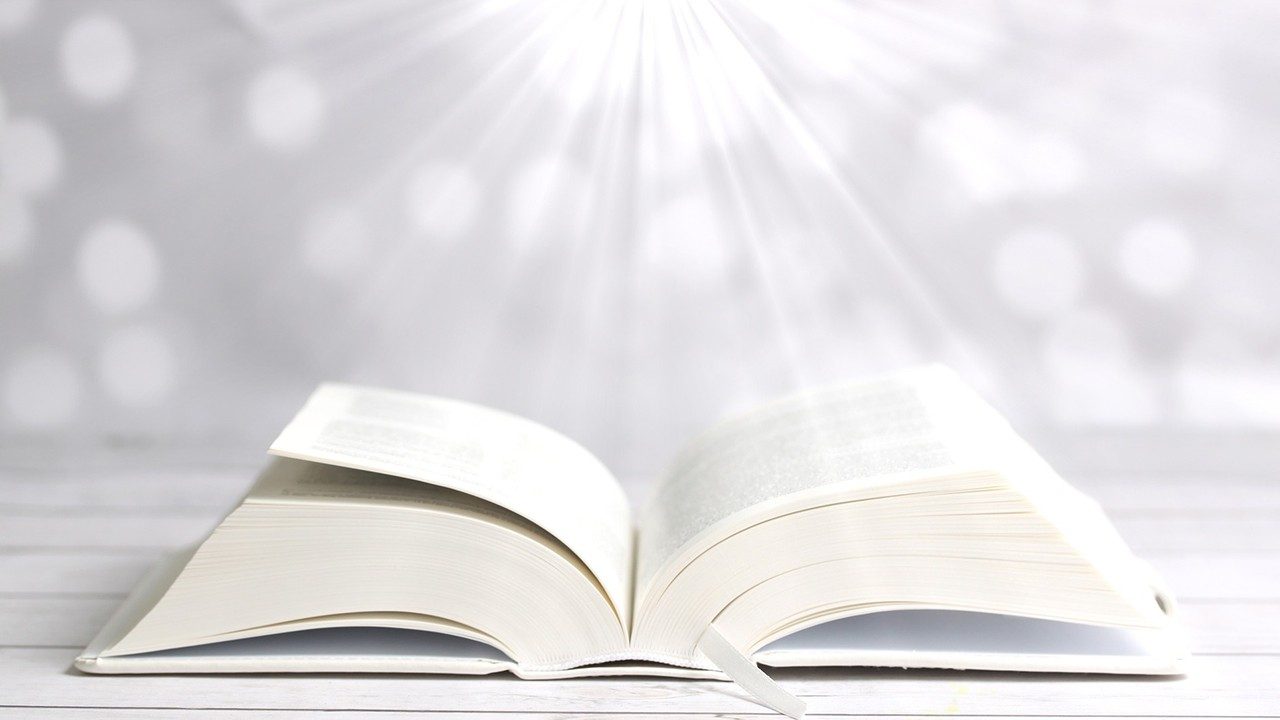 Bài đọc 2.
Bài trích thư thánh Phao-lô tông đồ gửi tín hữu Rô-ma.
Yêu thương là chu toàn lề luật.
Alleluia - Alleluia:
Trong Đức Ki-tô, Thiên Chúa đã làm cho thế gian được giao hoà với Ngài, và trao cho chúng tôi công bố lời giao hoà.
Alleluia …
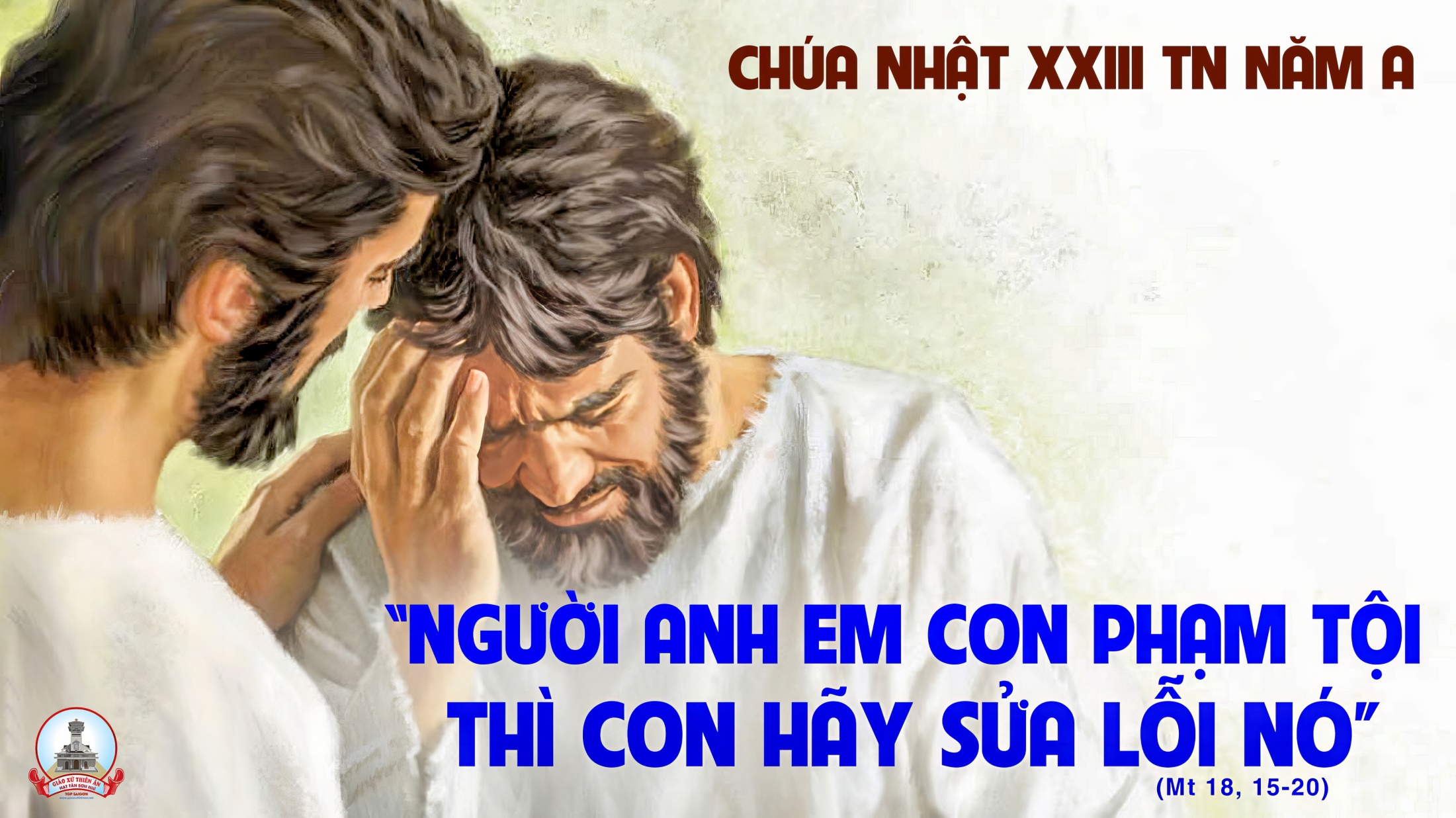 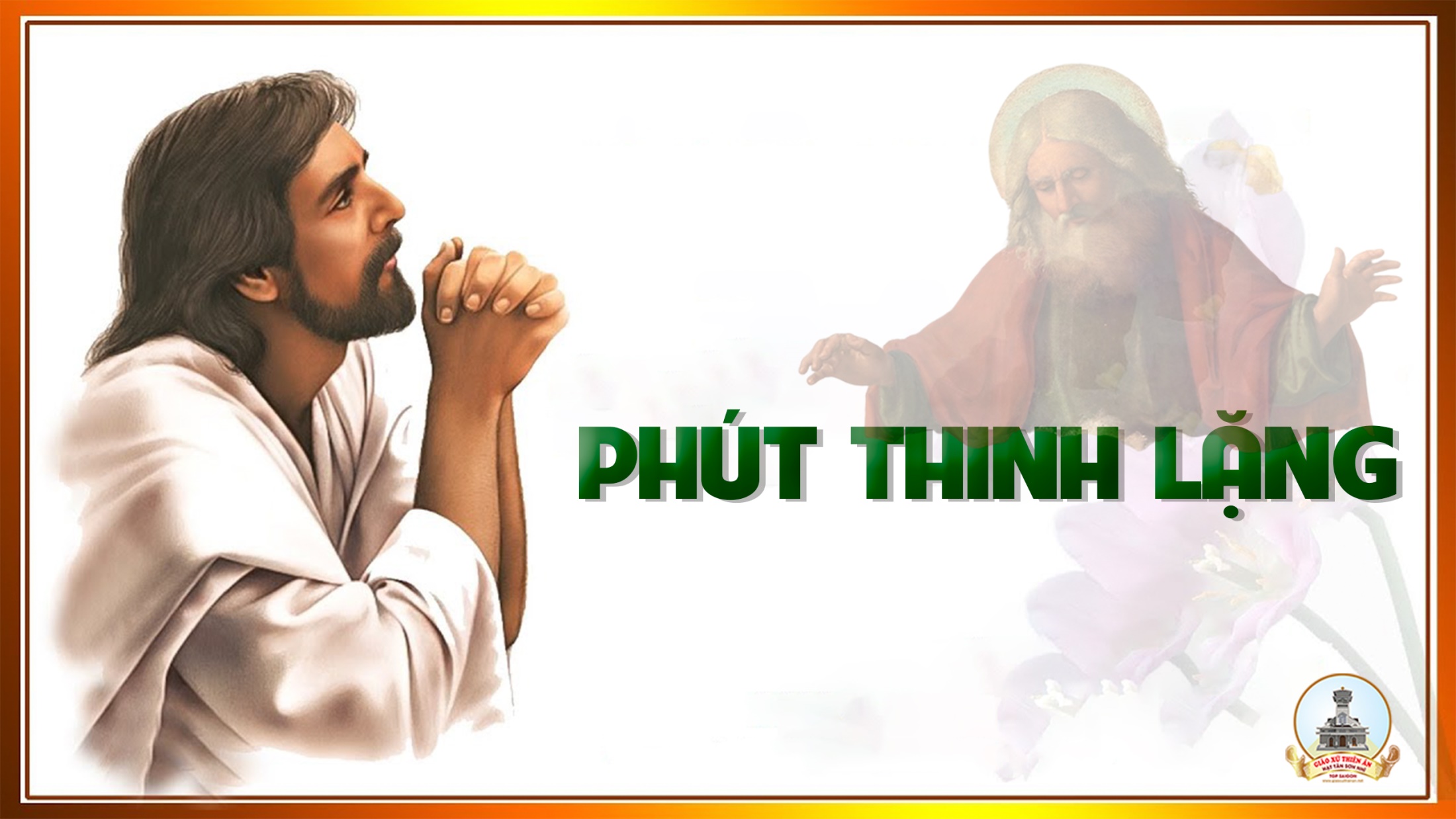 KINH TIN KÍNH
Tôi tin kính một Thiên Chúa là Cha toàn năng, Đấng tạo thành trời đất, muôn vật hữu hình và vô hình.
Tôi tin kính một Chúa Giêsu Kitô, Con Một Thiên Chúa, sinh bởi Đức Chúa Cha từ trước muôn đời.
Người là Thiên Chúa bởi Thiên Chúa, Ánh Sáng bởi Ánh Sáng, Thiên Chúa thật bởi Thiên Chúa thật,
được sinh ra mà không phải được tạo thành, đồng bản thể với Đức Chúa Cha, nhờ Người mà muôn vật được tạo thành.
Vì loài người chúng ta và để cứu độ chúng ta, Người đã từ trời xuống thế.
Bởi phép Đức Chúa Thánh Thần, Người đã nhập thể trong lòng Trinh Nữ Maria, và đã làm người.
Người chịu đóng đinh vào thập giá vì chúng ta, thời quan Phongxiô Philatô, Người chịu khổ hình và mai táng, ngày thứ ba Người sống lại như lời Thánh Kinh.
Người lên trời, ngự bên hữu Đức Chúa Cha, và Người sẽ lại đến trong vinh quang để phán xét kẻ sống và kẻ chết, Nước Người sẽ không bao giờ cùng.
Tôi tin kính Đức Chúa Thánh Thần là Thiên Chúa và là Đấng ban sự sống, Người bởi Đức Chúa Cha và Đức Chúa Con mà ra,
Người được phụng thờ và tôn vinh cùng với Đức Chúa Cha và Đức Chúa Con. Người đã dùng các tiên tri mà phán dạy.
Tôi tin Hội Thánh duy nhất thánh thiện công giáo và tông truyền.
Tôi tuyên xưng có một Phép Rửa để tha tội. Tôi trông đợi kẻ chết sống lại và sự sống đời sau. Amen.
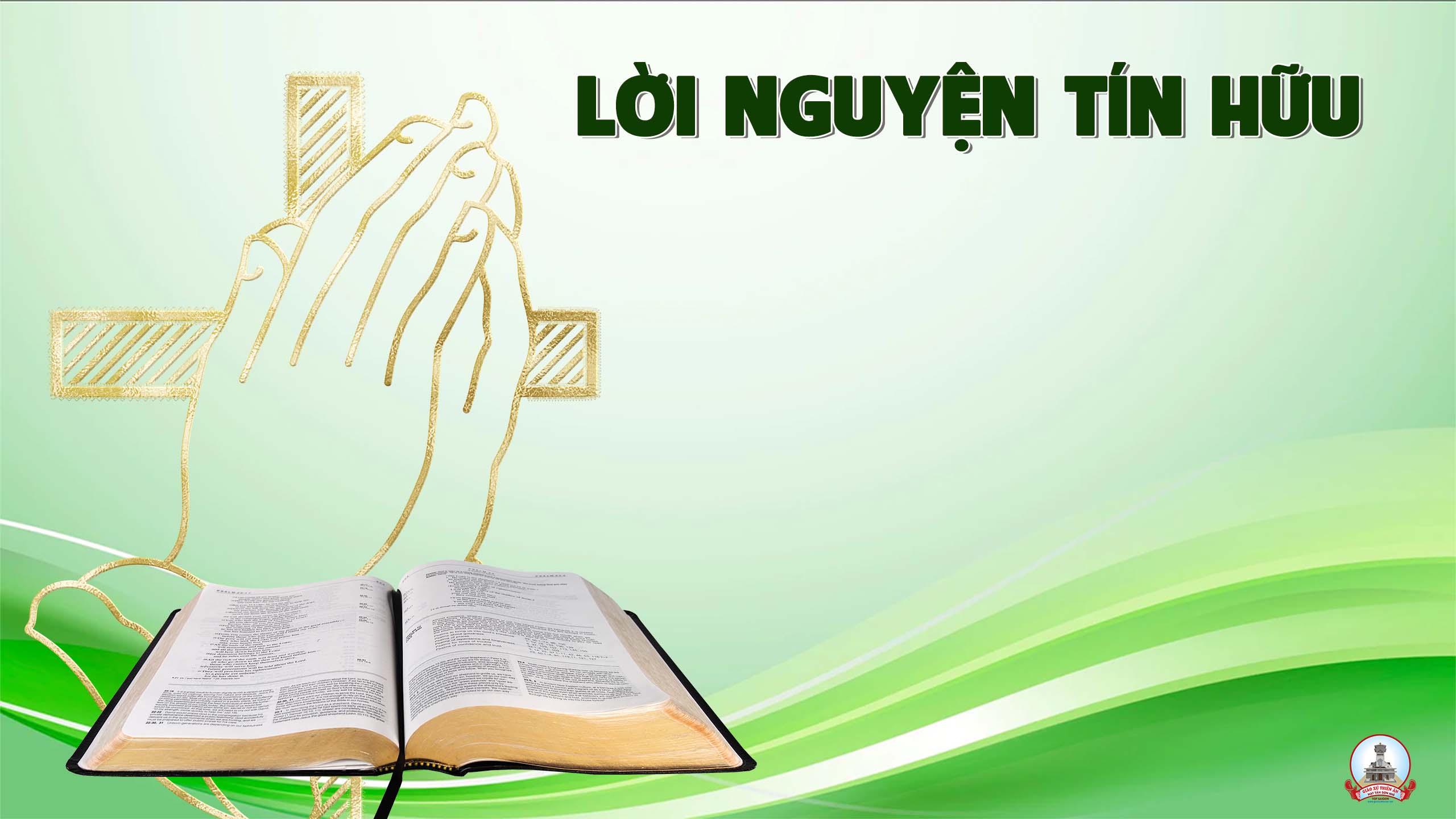 Thánh Phaolô dạy : “Anh em đừng mắc nợ gì ai, ngoài món nợ tương thân tương ái. Vì ai yêu người thì đã chu toàn lề luật”.
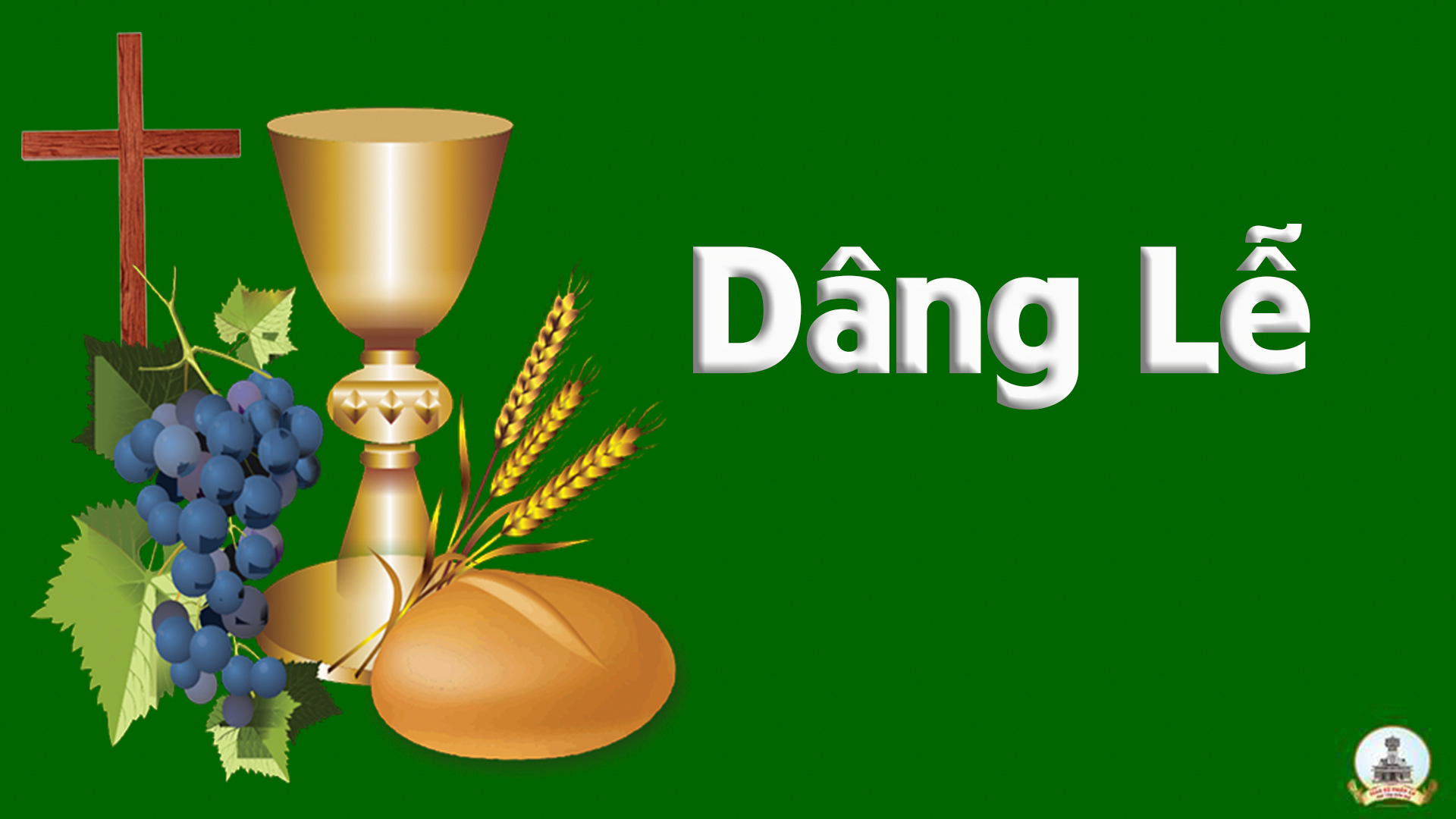 DÂNG CHÚA NIỀM VUI
Kim Ân
Tk1: Giờ đây trọn đời con với niềm hân hoan chứa chan. Tạ ơn Chúa thương con ban cho muôn hồng ân. Lời kinh tựa trầm hương, kính dâng Ngài với cả xác hồn, tiếng reo ca trong tình yêu thương, ôi niềm vui sống trong tình Ngài.
Đk: Dâng tiến Chúa rượu bánh mới trên nương đồng. Dâng tấm lòng, niềm vui với sức lao công. Xin đón nhận và ban muôn ngàn ơn phúc. Ôi của lễ hiệp dâng với bao lòng thành.
Tk2: Đoàn con chân thành dâng chút tình xin Cha đoái thương. Tựa như khúc ca xuân, vang lên trong bình an. Lạy Chúa là nguồn vui, giúp con đi đến tận cuối trời, đến với ai thất vọng sầu thương, mang nguồn sống chứa chan hy vọng.
Đk: Dâng tiến Chúa rượu bánh mới trên nương đồng. Dâng tấm lòng, niềm vui với sức lao công. Xin đón nhận và ban muôn ngàn ơn phúc. Ôi của lễ hiệp dâng với bao lòng thành.
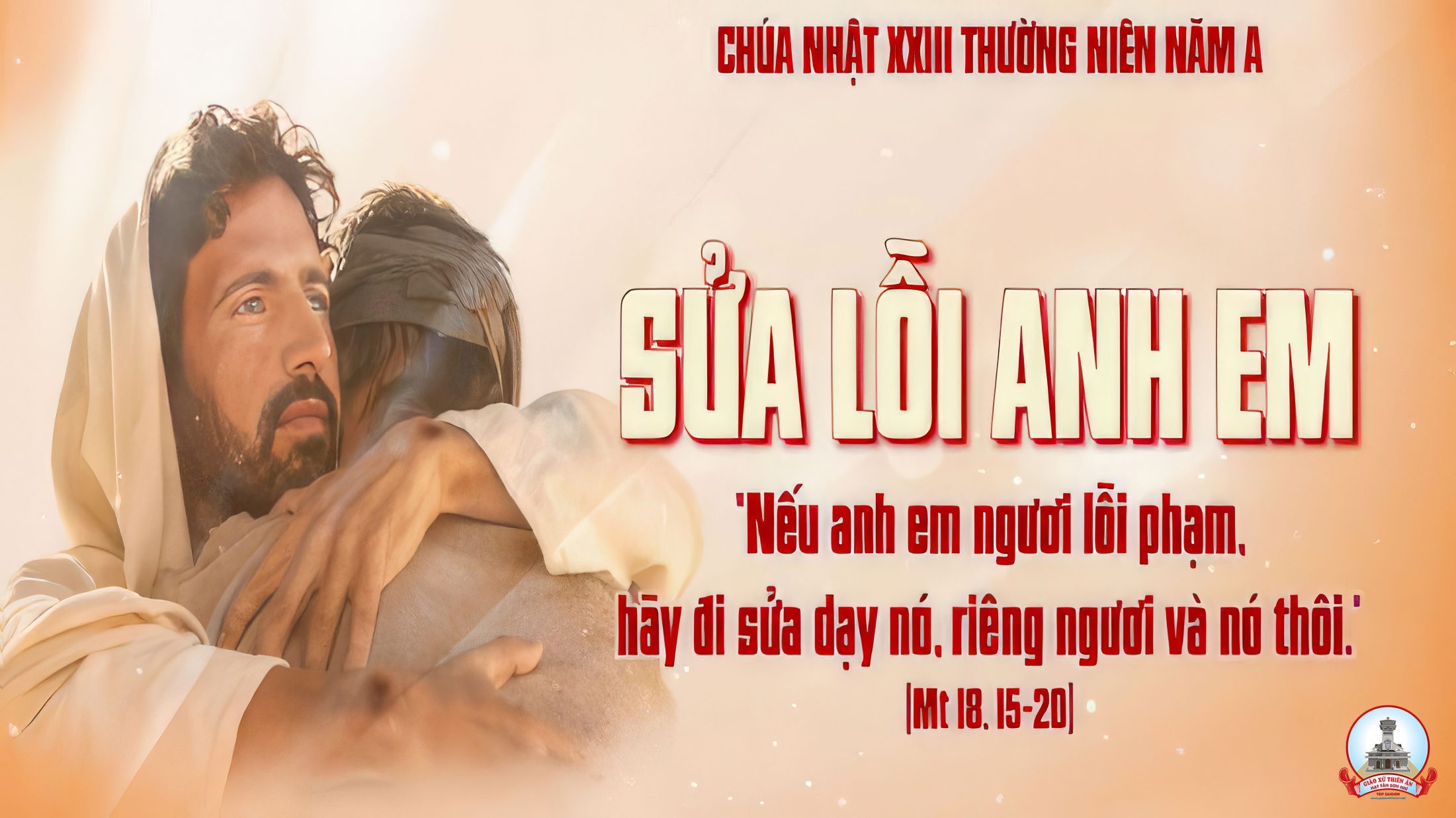 Ca Nguyện Hiệp LễTRI ÂN CAPhùng Minh Mẫn
Đk: Cảm tạ Chúa Thiên Chúa nhân từ, dạt dào tình thương mến thiết tha vô bờ. Ngài thương con từ lúc hoang sơ, đến thiên thu tình Ngài còn luôn chan chứa…
… Nguồn hồng ân tuôn xuống như mưa, lòng hằng mong ghi nhớ nhưng biết sao vừa. Tình thương Chúa chứa chan vô bờ, cho đến thiên thu con nương nhờ.
Tk1: Chúa ơi, Ngài chính gia nghiệp, là nguồn cậy trông duy nhất đời con, nguồn mạch tình thương muôn kiếp không hao mòn…
… Tháng năm tay Chúa nâng niu vỗ về con luôn, cho trái tim con rung nhịp yêu thương, ai được Ngài trìu mến còn phúc nào hơn.
Đk: Cảm tạ Chúa Thiên Chúa nhân từ, dạt dào tình thương mến thiết tha vô bờ. Ngài thương con từ lúc hoang sơ, đến thiên thu tình Ngài còn luôn chan chứa…
… Nguồn hồng ân tuôn xuống như mưa, lòng hằng mong ghi nhớ nhưng biết sao vừa. Tình thương Chúa chứa chan vô bờ, cho đến thiên thu con nương nhờ.
Tk2: Ví như Ngài chẳng quan phòng phận người mỏng manh khôn lớn được chăng, nào được trổ sinh như lúa thơm trên đồng. Chúa ơi…
… Trong chốn dương gian nhuốm màu phôi phai, con vốn mong manh như giọt sương mai, nhưng được Ngài chăm sóc từng phút, từng giây.
Đk: Cảm tạ Chúa Thiên Chúa nhân từ, dạt dào tình thương mến thiết tha vô bờ. Ngài thương con từ lúc hoang sơ, đến thiên thu tình Ngài còn luôn chan chứa…
… Nguồn hồng ân tuôn xuống như mưa, lòng hằng mong ghi nhớ nhưng biết sao vừa. Tình thương Chúa chứa chan vô bờ, cho đến thiên thu con nương nhờ.
Tk3: Cứu con từ chốn lỗi lầm chuộc lại đời con khỏi kiếp trầm luân. Ngài gọi mời con nên chứng nhân Tin Mừng. Chúa ơi…
… Ân sủng trên con do Ngài thương ban, con sẽ hân hoan đi vào nhân gian, sống một đời minh chứng lòng Chúa từ nhân.
Đk: Cảm tạ Chúa Thiên Chúa nhân từ, dạt dào tình thương mến thiết tha vô bờ. Ngài thương con từ lúc hoang sơ, đến thiên thu tình Ngài còn luôn chan chứa…
… Nguồn hồng ân tuôn xuống như mưa, lòng hằng mong ghi nhớ nhưng biết sao vừa. Tình thương Chúa chứa chan vô bờ, cho đến thiên thu con nương nhờ.
Tk4: Kính dâng lên Chúa thiên đình một niềm tạ ơn yêu mến cậy tin trọn đời lòng con xin khắc sâu ân tình. Chúa ơi…
… Cho tiếng hát con bay về thiên nhan, như đóa hoa dâng lên tòa cao sang, thơm dịu hiền bên Chúa nguồn suối hồng ân.
Đk: Cảm tạ Chúa Thiên Chúa nhân từ, dạt dào tình thương mến thiết tha vô bờ. Ngài thương con từ lúc hoang sơ, đến thiên thu tình Ngài còn luôn chan chứa…
… Nguồn hồng ân tuôn xuống như mưa, lòng hằng mong ghi nhớ nhưng biết sao vừa. Tình thương Chúa chứa chan vô bờ, cho đến thiên thu con nương nhờ.
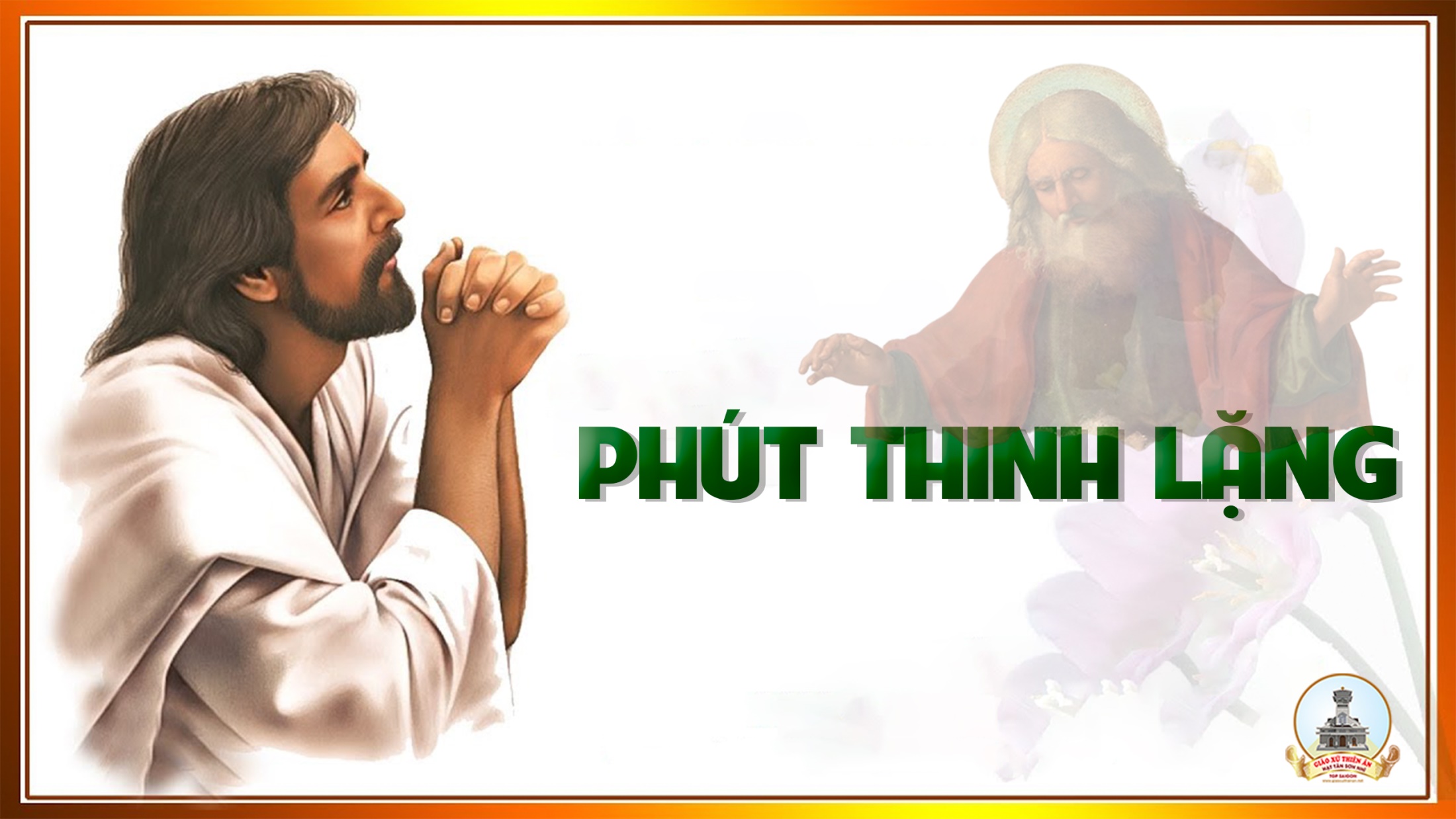 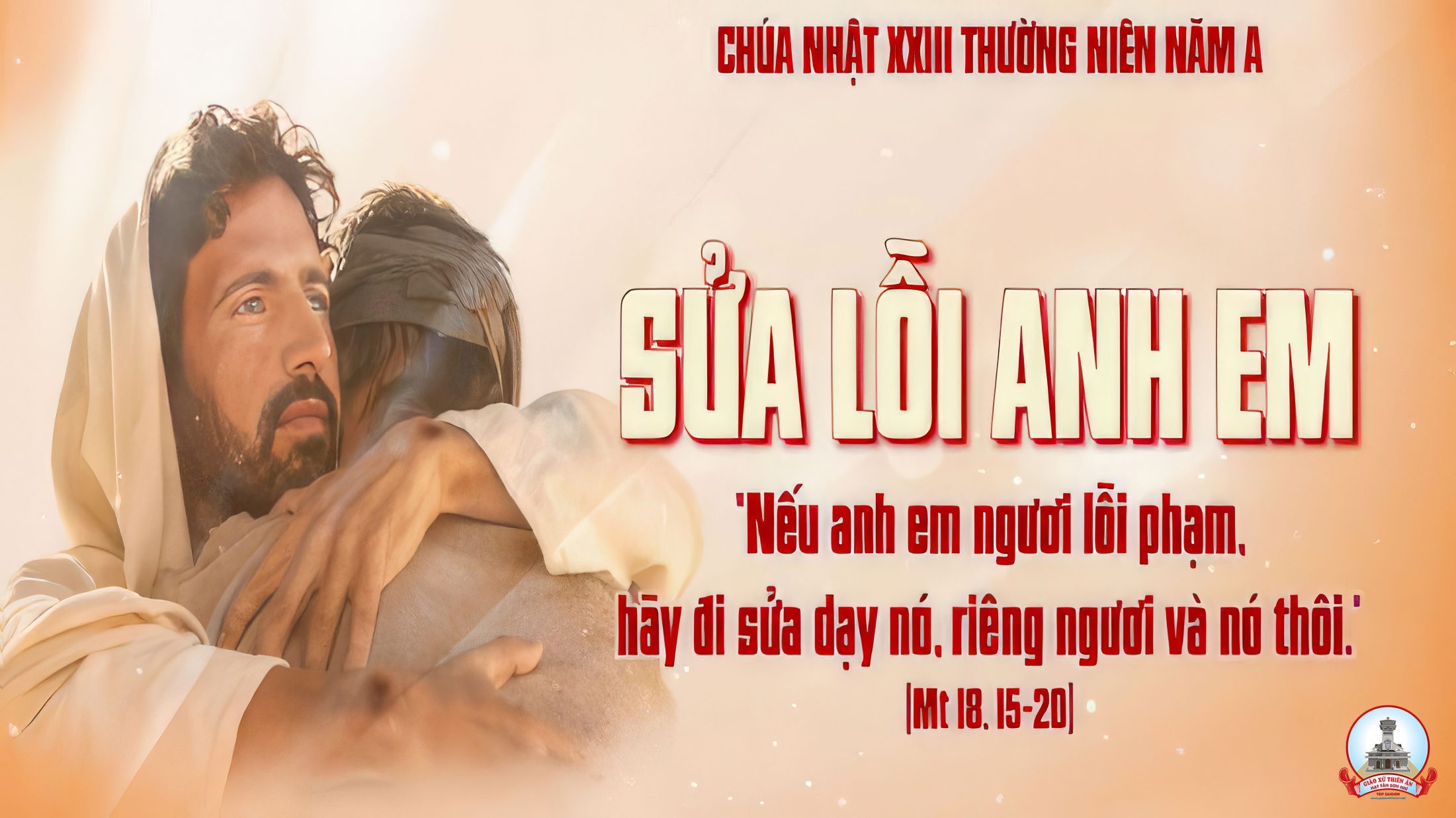 Ca Kết LễĐÂU CÓ TÌNH YÊU THƯƠNGLm. Vinh Hạnh
Đk: Đâu có tình yêu thương ở đấy có Đức Chúa Trời. Đâu có lòng từ bi là đấy có ân sủng Người. Đâu có tình bác ái thì Chúa chúc lành không ngơi. Đâu ý hợp tâm đầu ở đấy chứa chan nguồn vui.
Tk1: Nài xin tha thiết Thượng Đế muôn tình lân ái. Xin hãy đổ đầy linh hồn tình yêu thiết tha. Yêu Chúa hết lòng hết sức, hết cả trí khôn. Cùng yêu anh em như Chúa mến yêu chúng con.
Đk: Đâu có tình yêu thương ở đấy có Đức Chúa Trời. Đâu có lòng từ bi là đấy có ân sủng Người. Đâu có tình bác ái thì Chúa chúc lành không ngơi. Đâu ý hợp tâm đầu ở đấy chứa chan nguồn vui.
Tk2: Nguyện xin Thiên Chúa đoàn kết muôn người một ý. Xin hãy duy trì trí lòng hòa hợp mến yêu. Diệt tan căm thù, chia rẽ, oán hờn, ghét ghen. Gìn giữ đức ái yêu Chúa mến thương anh em.
Đk: Đâu có tình yêu thương ở đấy có Đức Chúa Trời. Đâu có lòng từ bi là đấy có ân sủng Người. Đâu có tình bác ái thì Chúa chúc lành không ngơi. Đâu ý hợp tâm đầu ở đấy chứa chan nguồn vui.
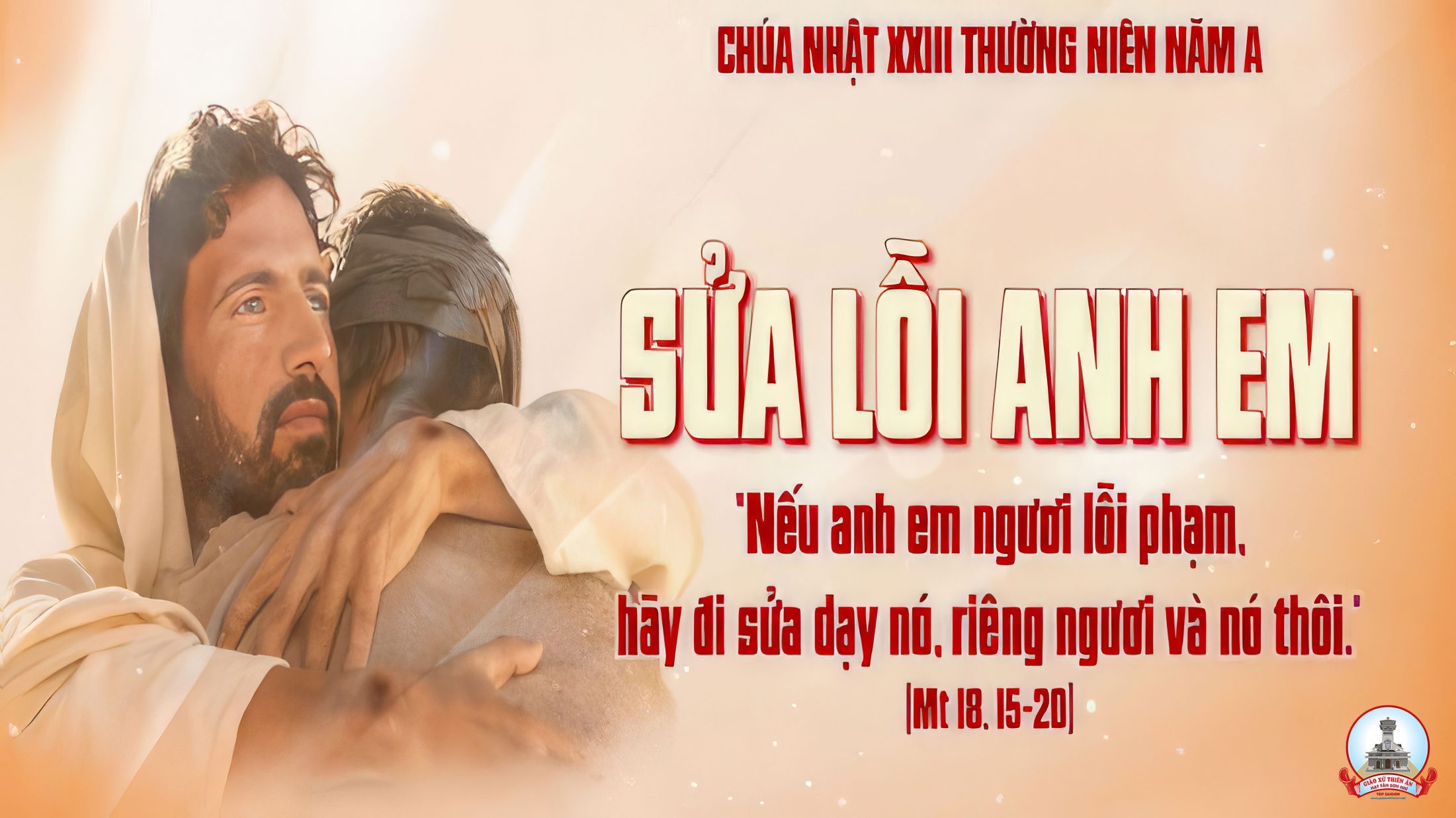